CHÀO MỪNG CÁC EM ĐẾN VỚI TIẾT
TOÁN LỚP 1
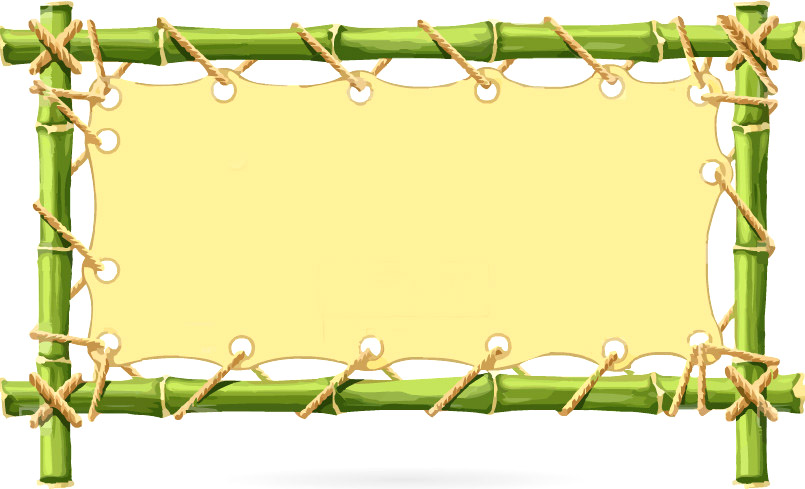 Bài 19: Ôn tập hình học
1
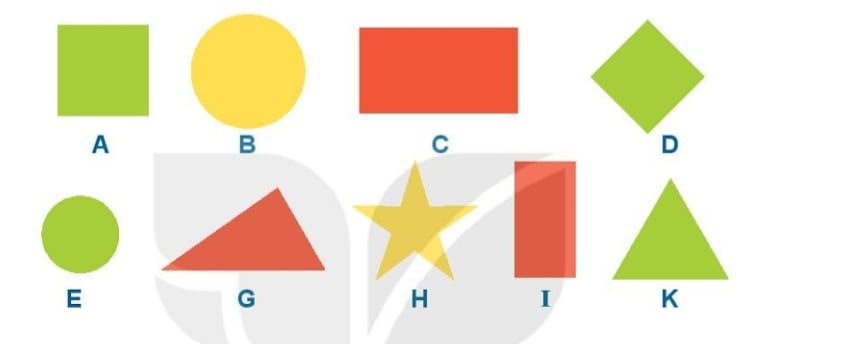 Những hình nào là hình vuông?
Những hình nào là hình tam giác?
Những hình nào là hình tròn?
Những hình nào là hình chữ nhật?
2
Những hình nào là khối lập phương?
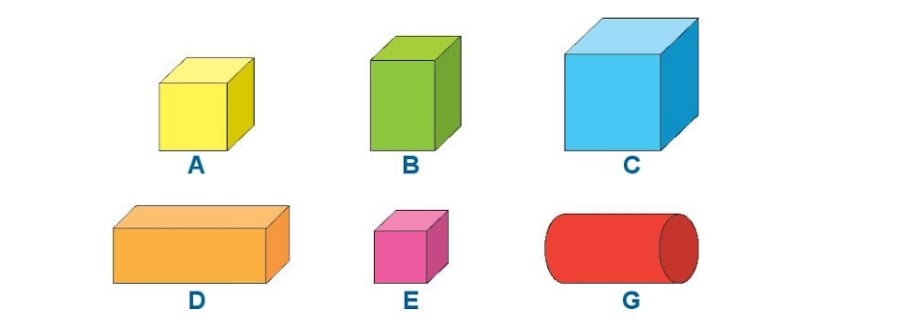 Hình thích hợp đặt vào dấu “?” là hình nào?
3
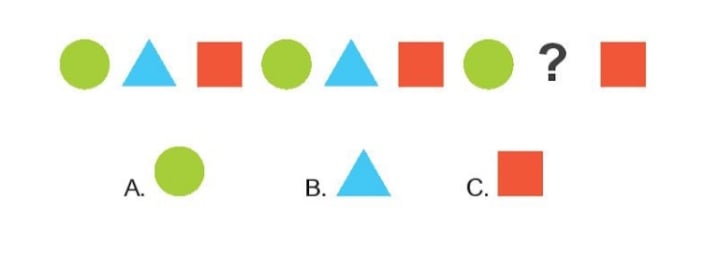 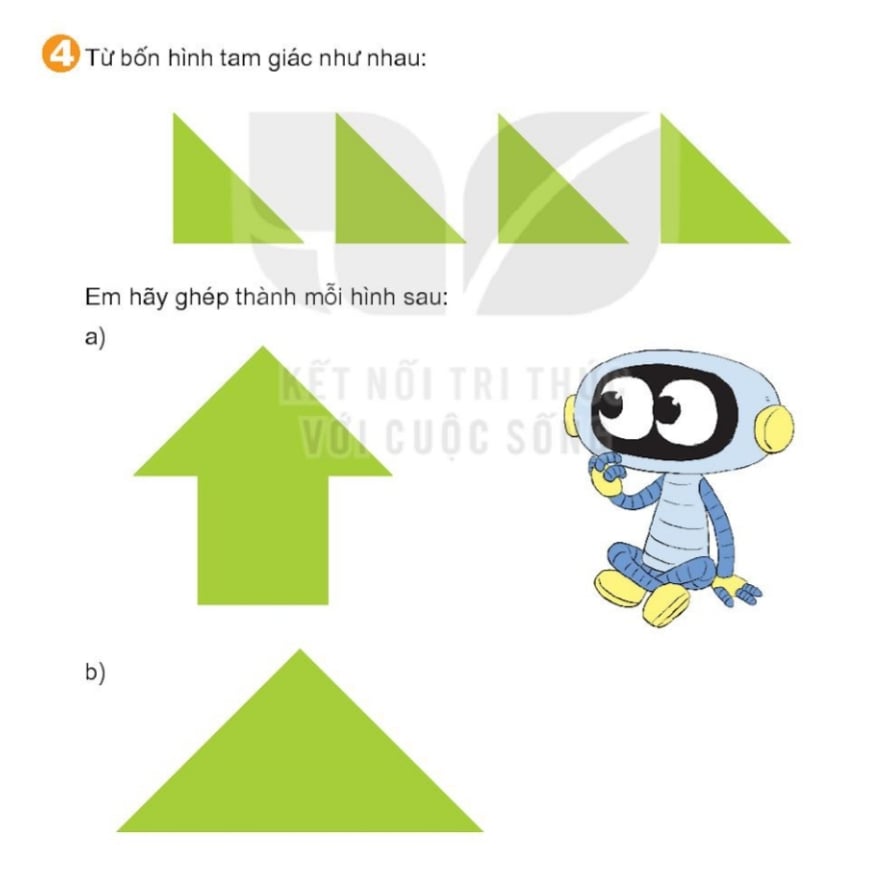 Dặn dò.......................................